CSCE 2211Applied Data Structures
Prof. Amr Goneid, AUC

R1. Stacks and Queues
Static Class Members and Templates
2
Static Data Members and Static Functions
Templates
Dynamic Array Implementation of Template Stack Class
Dynamic Array Implementation of Template Queue Class
Prof. Amr Goneid, AUC
1. Static Data Members and Static Functions
3
Regular, non-static variables in a class are allocated memory for each object declared of that class type
A static variable in a class is unlike a member variable in that there is only one memory allocation for that value for the whole class
a static member variable in a class represents all objects of that class, doing so with one and only one value.
Prof. Amr Goneid, AUC
Static Data Members and Static Functions
4
a static member of a class belongs to the class as a whole and NOT to a specific object.
Static member functions and static data members exist independent of objects.
Static member functions (usually public) exist even before objects are created.
Static member functions cannot access non-static data or functions
Static member functions can be called through:
class name and scope resolution (even when no objects exist).
Object name (or pointer to object).
Prof. Amr Goneid, AUC
Example: Class Definition
5
class Time {
public: 
static int objectCount;  
Time( );	  	// constructor
~Time( ); 		// destructor
// Function prototypes
void setTime (int, int, int);
void displayTime ( ); const
static int getCount( );

private: 
	int hour, minute, second;
};
Prof. Amr Goneid, AUC
Example: Class Implementation (.cpp)
6
#include <iostream>
using namespace std;
Time :: Time( )  { hour = minute = second = 0;
         objectCount++;   // Increase every time object is created  }

Time::~Time( )  { }	// do nothing

void Time :: setTime(int h, int m, int s)
  {      hour   = h;      minute = m ;      second = s ;   }

void Time :: displayTime( ) const
{ cout << hour << “:“ << minute << “:“ << second << endl; }

int Time :: getCount( ) { return objectCount;   }
Prof. Amr Goneid, AUC
Example: In Application
7
// Initialize static member of class Time
int Time::objectCount = 0;

int main( ) {
// Print total number of objects before creating object.
cout << " Count before: " << Time::getCount( ) << endl;
Time T1(0, 0, 0);      // Declare T1
Time T2(12, 6, 5);    // Declare T2
// Print total number of objects after creating objects.
cout << " Count after: " << Time::getCount( ) << endl;
}
Output:
Count before: 0
Count after: 2
Prof. Amr Goneid, AUC
2. Templates
8
Templates allow us to write routines that work for arbitrary types without having to know what these types will be.

C++ templates allow us to write type-independent algorithms (also known as generic algorithms).

This will support code reuse.

Templates provide generic types for:
Parameters of functions
Return types of functions
Local Variables within functions
Prof. Amr Goneid, AUC
Example: Template Function swap.
9
template < class Type >
void swap(Type & A, Type & B )
{Type temp = A; A = B;  B = temp; }

// Using the swap function template.
main( ) {
int x = 5;  int y = 7; double a = 2;  double b = 4;  
char c = ‘P’;  char d = ‘Q’;
swap( x, y ); // swap two integers
swap( a, b ); // swap two doubles
swap(c, d );  // swap two chars
cout << x << " " << y << endl;  cout << a << " " << b << endl;  cout << c << " " << d << endl;
// swap( x, b ); // illegal: type mismatch  }
Type = Generic Type
Prof. Amr Goneid, AUC
ClassTemplates
10
// Typical template class Definition
template <class Type>
class ClassName
{
  public:
  // Public members
  private:
  // Private members
 };
Type = Generic Type
Prof. Amr Goneid, AUC
Implementing template Member Functions
11
// Typical template member function
template <class Type>
returntype classname <Type>::FunctionName (parameters)
{
    // Member Function Body
 }

Example:
template <class Type>
void Stackt<Type>::push(Type v)
{ 	if(stackIsFull()) cout << "Stack Overflow"; 
	else stack[++top] = v; 
}
Type = Generic Type
Type = Generic Type
Prof. Amr Goneid, AUC
Remark
12
Any operator in a template function should be compliant with the generic type

If not, overload the operator in the template class.
Prof. Amr Goneid, AUC
3. The Stack ADT
13
Introduction to the Stack data structure
Designing a Stack class using dynamic arrays
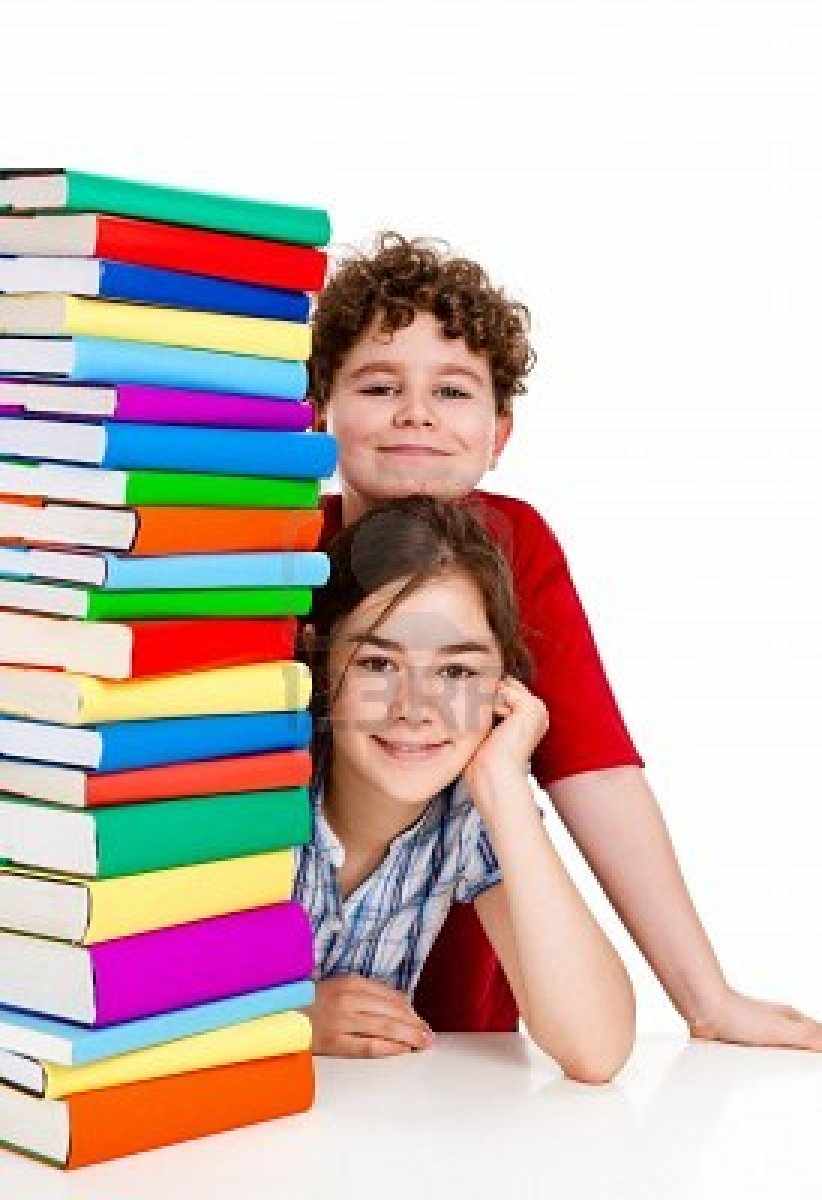 Prof. Amr Goneid, AUC
3.1 Introduction to the Stack Data Structure
14
A simple data container consisting of a linear list of elements
Access is by position (order of insertion)
All insertions and deletions are done at one end, called top
Last In First Out (LIFO) structure
Two basic operations: 
	push: add to top, complexity is O(1)
	pop: remove from top, complexity is O(1)
Prof. Amr Goneid, AUC
Example
15
Prof. Amr Goneid, AUC
Example
16
push
top
++top
top
top
top
top--
pop
Prof. Amr Goneid, AUC
Some Stack Applications
17
Run-time stack used in function calls
Page-visited history in a Web browser
Undo sequence in a text editor
Removal of recursion
Reversal of sequences
Checking for balanced symbols
Prof. Amr Goneid, AUC
Stack Class Operations
18
construct:  construct an empty stack
stackIsEmpty  bool : return True if stack is empty
stackIsFull  bool : return True if stack is full
push(el) : add element (el) at the top
pop(el): retrieve and remove the top element
stackTop(el): retrieve top element without removing it
Prof. Amr Goneid, AUC
3.2. Array Based Stack Class Definition
19
The stack may be implemented as a dynamic array.
The capacity (MaxSize) will be input as a parameter to the constructor (default is 128)
The stack ADT will be implemented as a template class to allow for different element types.
Prof. Amr Goneid, AUC
A Stack Class Definition
20
// File: Stackt.h
// Stack template class definition. 
// Dynamic array implementation 
#ifndef STACKT_H           
#define STACKT_H           
template <class Type>
class Stackt
{
   public:
      
	Stackt (int nelements = 128);		// Constructor
	~Stackt ();				// Destructor
Prof. Amr Goneid, AUC
A Stack Class Definition
21
// Member Functions	      
      void push(Type );		// Push
      void pop(Type &);		// Pop
	  void stackTop(Type &) const;	// retrieve top
      bool stackIsEmpty() const;	// Test for Empty stack
      bool stackIsFull() const;		// Test for Full stack

   private:
      Type *stack;			// pointer to dynamic array
	  int top, MaxSize;				
}; 

#endif // STACKT_H
#include "Stackt.cpp"
Prof. Amr Goneid, AUC
A Stack Class Implementation
22
// File: Stackt.cpp
// Stack template class implementation

#include <iostream>
using namespace std;

// Constructor with argument, size is nelements, default is 128
template <class Type>
Stackt <Type> :: Stackt(int nelements)   
  {  MaxSize = nelements; 
	  stack = new Type[MaxSize];  top = -1; }
Prof. Amr Goneid, AUC
A Stack Class Implementation
23
// Destructor
template <class Type>
Stackt <Type> :: ~Stackt()
{ delete [ ] stack;}
Prof. Amr Goneid, AUC
A Stack Class Implementation
24
// Push
template <class Type>
void Stackt<Type>::push(Type v)
{ 
	if(stackIsFull()) cout << "Stack Overflow"; 
	else stack[++top] = v; 
}
Prof. Amr Goneid, AUC
A Stack Class Implementation
25
// Pop
template <class Type>
void Stackt<Type>::pop(Type &v)
{
	if(stackIsEmpty()) cout << "Stack Underflow"; 
	else v = stack[top--]; 
}
Prof. Amr Goneid, AUC
A Stack Class Implementation
26
// Retrieve stack top without removing it
template <class Type>
void Stackt<Type>::stackTop(Type &v) const
{
	if(stackIsEmpty()) cout << "Stack Underflow"; 
	else v = stack[top]; 
}
Prof. Amr Goneid, AUC
A Stack Class Implementation
27
// Test for Empty stack
template <class Type>
bool Stackt<Type>::stackIsEmpty() const
{ return (top < 0); }

// Test for Full stack
template <class Type>
bool Stackt<Type>::stackIsFull() const
{ return (top >= (MaxSize-1)); }
Prof. Amr Goneid, AUC
A Driver Program to Test Class
28
int main()  	// Testing the Stackt Class 
{			// Reverse a string and stack copy
	Stackt<char> s1;  	
	char c;
	string instring = "Testing Stack Class";
	string outstring = "";	
	cout << instring << endl;
	int L = instring.length();
	cout << "Pushing characters on s1\n";
	for (int i = 0; i < L; i++) s1.push(instring.at(i));
	cout << "Copying s1 to s2\n";
	Stackt<char> s2 = s1;
Prof. Amr Goneid, AUC
A Driver Program to Test Class
29
cout << "Popping characters from s1\n";	
while(!s1.stackIsEmpty()) 
		{ 
			s1.pop(c); 
			outstring = outstring + c;
		}
	cout << outstring << endl;
	cout <<"s1 is now empty. Trying to pop from empty s1\n";
	s1.pop(c);  
	cout << "Now popping contents of s2" << endl;
	while(!s2.stackIsEmpty()) 
		{ s2.pop(c); cout << c;}
	cout<< endl; 	return 0;
}
Prof. Amr Goneid, AUC
A Driver Program to Test Class
30
Output: 

Testing Stack Class
Pushing characters on s1
Copying s1 to s2
Popping characters from s1
ssalC kcatS gnitseT
s1 is now empty. Trying to pop from empty s1
Stack Underflow
Now popping contents of s2
ssalC kcatS gnitseT
Press any key to continue
Prof. Amr Goneid, AUC
4. The Queue ADT
31
Introduction to the Queue data structure
Designing a Queue class using dynamic arrays
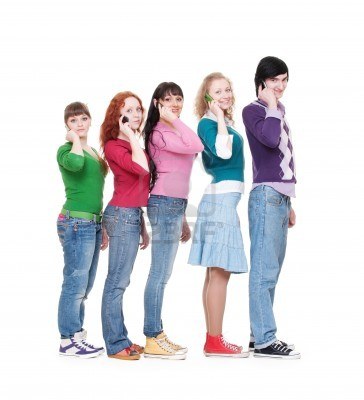 Prof. Amr Goneid, AUC
4.1. introduction to the Queue Data Structure
32
A simple data container consisting of a linear list of elements
Access is by position (order of insertion)
Insertions at one end (rear) , deletions at another end (front)
First In First Out (FIFO) structure
Two basic operations: 
	enqueue: add to rear, complexity is O(1)
	dequeue: remove from front, complexity is O(1)
Prof. Amr Goneid, AUC
An Illustration
33
Prof. Amr Goneid, AUC
Array Models
34
Model 1: Variable Front and Rear







Problem: Not possible to enqueue although there is space.
Prof. Amr Goneid, AUC
Array Models
35
Model 2: Fixed Front, variable Rear







Problem: To empty a queue of n elements we have to shift the elements to the left each time we dequeue. 
Total number of shifts = (n-1) + (n-2) + …..+ 2 + 1 = n(n-1)/2 = O(n2)
Too Expensive
Prof. Amr Goneid, AUC
Enqueue and Dequeue
36
When last array element is reached, we move back to start
The queue is viewed as a circular array
To enqueue: 
	rear = (rear + 1) % size
To dequeue: 
	front = (front + 1) % size
Both rear and front advance clockwise
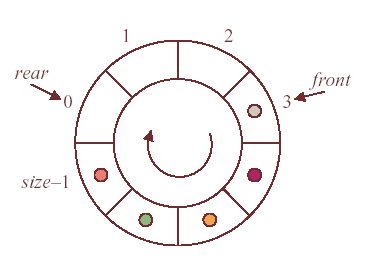 Prof. Amr Goneid, AUC
Some Queue Applications
37
Simulation of waiting lines
Simulation of serviceable events
Job scheduling 
Input/Output Buffering
Multiprogramming
Prof. Amr Goneid, AUC
Queue Class Operations
38
construct:  construct an empty queue
queueIsEmpty  bool : return True if queue is empty
queueIsFull  bool : return True if queue is full
enqueue(el) : add element (el) at the rear
dequeue(el): retrieve and remove the front element
queueFront(el): retrieve front without removing it
queueLength  int : return the current queue length
Prof. Amr Goneid, AUC
39
4.2. Array Based Queue Class Definition
The queue may be implemented as a dynamic array.
The capacity (MaxSize) will be input as a parameter to the constructor (default is 128)
The queue ADT will be implemented as a template class to allow for different element types.
Prof. Amr Goneid, AUC
A Queue Class Definition
40
// File: Queuet.h
// Queue template class definition
// Dynamic array implementation 
#ifndef QUEUET_H           
#define QUEUET_H
template <class Type>          
class Queuet
{
   public:
	Queuet (int nelements = 128);			// Constructor
     ~Queuet ();				// Destructor
Prof. Amr Goneid, AUC
A Queue Class Definition
41
// Member Functions
     void enqueue(Type );		// Add to rear
	void dequeue(Type &);		// Remove from front
	void queueFront(Type &) const;	// Retrieve front
      bool queueIsEmpty() const;		// Test for Empty queue
      bool queueIsFull() const;		// Test for Full queue
	 int queueLength() const;		// Queue Length
      
   private:
      Type *queue;			// pointer to dynamic array
	  int front, rear, count, MaxSize;
}; 

#endif // QUEUET_H
#include "Queuet.cpp"
Prof. Amr Goneid, AUC
A Queue Class Implementation
42
// File: Queuet.cpp
// Queue template class implementation

#include <iostream>
using namespace std;

// Constructor with argument, size is nelements, default is 128
template <class Type>
Queuet<Type>::Queuet(int nelements)   
  {	  MaxSize = nelements; queue = new Type[MaxSize]; 
   		front = 1; rear = 0; count = 0; 
  }
Prof. Amr Goneid, AUC
A Queue Class Implementation
43
// Destructor
template <class Type>
Queuet<Type>::~Queuet()
{ delete [ ] queue;}
Prof. Amr Goneid, AUC
A Queue Class Implementation
44
// Add to rear
template <class Type>
void Queuet<Type>::enqueue(Type v)
{ 
	if(queueIsFull()) cout << "Queue is Full"; 
	else 
	{	rear = (rear + 1) % MaxSize;
		queue[rear] = v;  count++; }
}
Prof. Amr Goneid, AUC
A Queue Class Implementation
45
// Remove from front
template <class Type>
void Queuet<Type>::dequeue(Type &v)
{
	if(queueIsEmpty()) cout << "Queue is Empty"; 
	else 
	{	v = queue[front];
		front = (front + 1) % MaxSize; count--; }
}
Prof. Amr Goneid, AUC
A Queue Class Implementation
46
// Retrieve front without removing it
template <class Type>
void Queuet<Type>::queueFront(Type &v) const
{
	if(queueIsEmpty()) cout << "Queue is Empty" << endl; 
		else 	v = queue[front];
}
Prof. Amr Goneid, AUC
A Queue Class Implementation
47
// Test for Empty queue
template <class Type>
bool Queuet<Type>::queueIsEmpty() const
{ return (count == 0); }

// Test for Full queue
template <class Type>
bool Queuet<Type>::queueIsFull() const
{ return (count == MaxSize); }

// Queue Length
template <class Type>
int Queuet<Type>::queueLength() const
{ return count; }
Prof. Amr Goneid, AUC
A Driver Program to Test Class
48
// File: QueuetAppl.cpp
// Test if a string is a palindrome
#include <iostream>
#include <string>
using namespace std;
#include "Stackt.h"
#include "Queuet.h"
bool palindrome(string w);
Prof. Amr Goneid, AUC
A Driver Program to Test Class
49
int main()
{
	string w;  
	cout << "Enter a string:" << endl;
	getline(cin,w);  cout << w << endl;
	if (palindrome(w)) cout << "Palindrome" << endl;
		else cout << "NOT Palindrome" << endl;
	return 0;
}
Prof. Amr Goneid, AUC
A Driver Program to Test Class
50
bool palindrome(string w)
{
	Stackt<char> s;
	Queuet<char> q;
	int L = w.length();	
	char c,v;
	for (int i = 0; i < L; i++)
	{ c = w.at(i); s.push(c); q.enqueue(c); }
	while(!q.queueIsEmpty()) 
	{ q.dequeue(c); s.pop(v); if(c != v) return false; }
	return true;
}
Prof. Amr Goneid, AUC
A Driver Program to Test Class
51
Output: 
Enter a string:
12321

12321
Palindrome
Press any key to continue

Enter a string:
123456

123456
NOT Palindrome
Press any key to continue
Prof. Amr Goneid, AUC